Aprende Hebreo mientras Cantas
Apprenez l'Hébreu en Chantant
Lerne Hebräisch beim Singen
노래하며 배우는 히브리어
唱歌來學習希伯來語

Learn Hebrew
While Singing (XI)
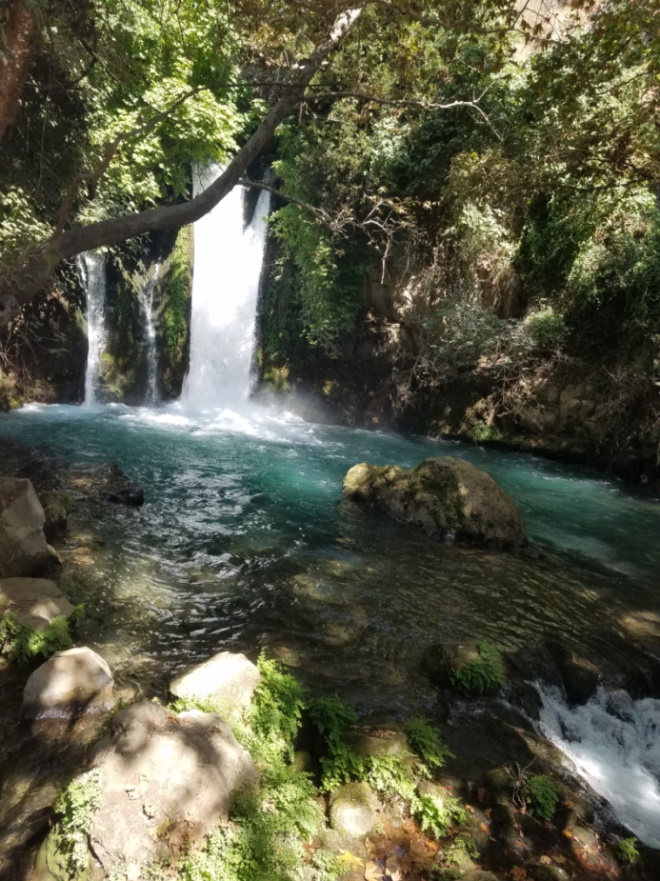 מְקוֹר מַיִם חַיִּים 
ἡ πηγή ὕδατος ζωῆς 
The Spring of Living Water 
생명수 샘  生命水的泉源
La Fuente de Agua Viva 
La Source d'Eau Vive
Die Quelle Lebendigen Wassers 
Fonte de Água Viva
‎ يَنْبُوعَ الْمِيَاهِ الْحَيَّةِ،
Voice: Ezra Kim, Ph.D.
												Cantado por Esdras Kim, Ph.D. 
				Chanté par Ezra Kim, Ph.D.
				Gesungen von Ezra Kim, Ph.D.
				노래: 김경래 박사
				由金京來博士演唱
שֵׂה הָאֱלֹהִים     (cf. John 1:29)
‎לְמָחֳרָת רָאָה יוֹחָנָן אֶת יֵשׁוּעַ בָּא לִקְרָאתוֹ.     
          toward him  coming Yeshua           John      saw     the next day
אָמַר יוֹחָנָן: "הִנֵּה שֵׂה הָאֱלֹהִים הַנּוֹשֵׂא חַטַּאת הָעוֹלָם. 
 of the world     sin    who takes away    of God    Lamb  behold      John      said
 
ESV John 1:29 The next day he saw Jesus coming toward him, and said, "Behold, the Lamb of God, who takes away the sin of the world!
R95 Al siguiente día vio Juan a Jesús que venía a él, y dijo: "¡Este es el Cordero de Dios, que quita el pecado del mundo!  / BFC Le lendemain, Jean vit Jésus venir à lui, et il dit: «Voici l'Agneau de Dieu qui enlève le péché du monde.  / ELB Am folgenden Tag sieht er Jesus zu sich kommen und spricht: Siehe, das Lamm Gottes, das die Sünde der Welt wegnimmt!  / KRV 이튿날 요한이 예수께서 자기에게 나아오심을 보고 가로되 보라 세상 죄를 지고 가는 하나님의 어린 양이로다/  CUV 次日,約翰看見耶穌來到他那裡,就說,看哪,神的羔羊,除去[或作背負]世人罪孽的.
שֵׂה הָאֱלֹהִים   The Lamb of God   (Lyric)
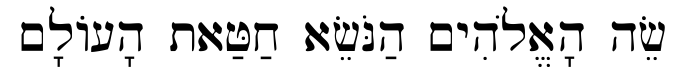 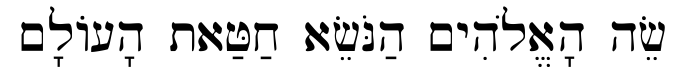 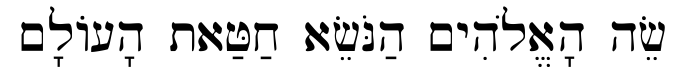 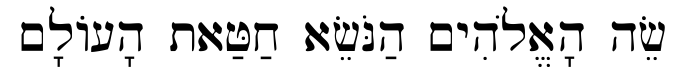 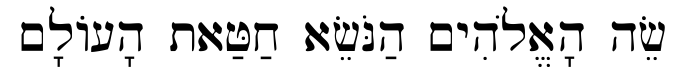 of the world             sin             who takes away         of God                 Lamb
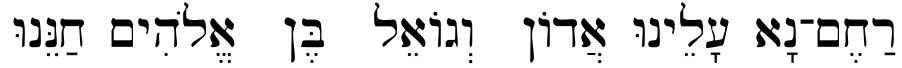 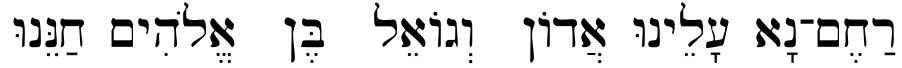 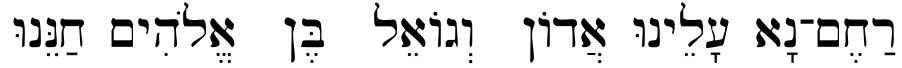 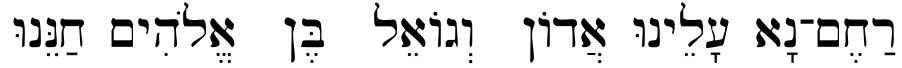 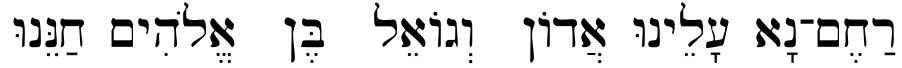 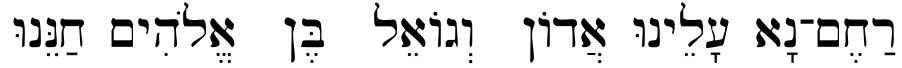 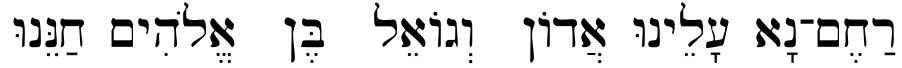 have mercy on us      of God         Son     and Redeemer     Lord           to us             be graceful
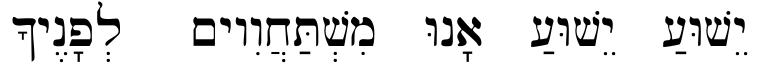 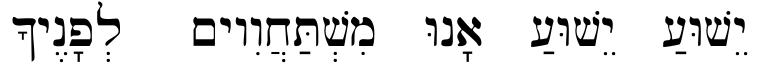 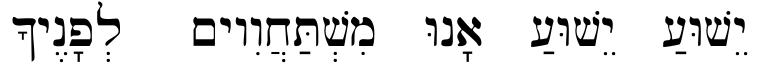 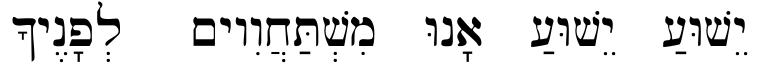 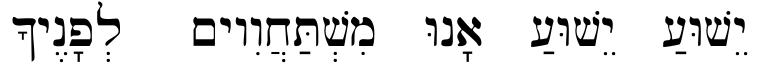 before you                worship                             we                   Yeshua            Yeshua
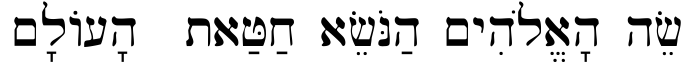 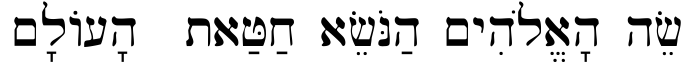 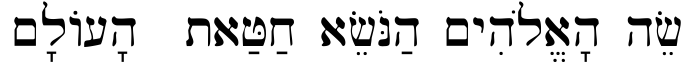 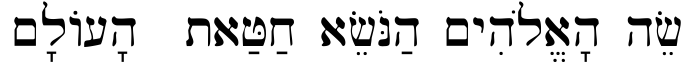 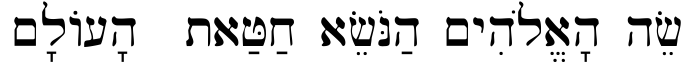 of the world                   sin             who takes away            of God                 Lamb
~yhil{a/h' hfe     the Lamb of God
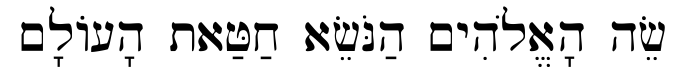 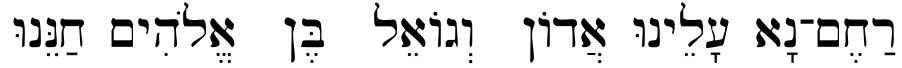 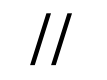 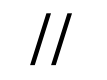 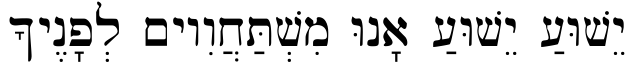 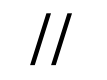 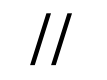 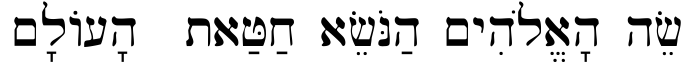 Se ha-Elohim ha-no-se kha-tat ha-o-lam
// Ra-khem na a-ley-un Adon ve-Goel Ben Elohim kha-ne-un //
//  Yeshua Yeshua a-un mish-ta-kha-vim le-fa-ne-kha  //
Se ha-Elohim ha-no-se kha-tat ha-o-lam
^r.Aam. yBi !Te    Give your Light in Me
Give Your light in me. Make Your face shine upon me. Give Your light in me
1. When my life is ebbing away, when my spirit is in anguish in me, 
Give me Your loving kindness, Your light. Jesus, my God.
2. My heart longs for you to behold the beauty of Your face. 
  Give me Your life. Jesus, my God. Give me Your life. Jesus, my King.
 
(Español) Da tu luz en mí. Haz que tu rostro brille sobre mí. Cuando mi alma se desvanece, cuando mi espíritu está angustiado en mí, dame tu gracia, tu luz. Jesús mi Dios. Mi corazón anhela que veas la belleza de Tu rostro. Dame tu vida Jesús, mi Dios, mi Rey.    / (Français) Donnez votre lumière en moi. Fais briller ton visage sur moi. Quand mon âme s'éloigne, quand mon esprit est en angoisse en moi, donne-moi ta grâce, ta lumière. Jésus, mon Dieu. Mon cœur désire ardemment que vous contempliez la beauté de votre visage. Donnez-moi votre vie. Jésus, mon Dieu, mon Roi.    / (Deutsch) Gib dein Licht in mich. Lass dein Gesicht auf mich scheinen. Wenn mein Seele verschwindet, wenn mein Geist in mir Angst hat, gib mir deine Gnade, dein Licht. Jesus, mein Gott. Mein Herz sehnt sich danach, dass du die Schönheit deines Gesichts siehst. Gib mir dein Leben. Jesus, mein Gott, mein König. 
보라, 은혜와 평화가 하나님으로부터 너희에게 임한다. 너희 길에 너희가 평안히 도착하도록 주께서 너희를 지키신다. 그리고 너희를 당신의 집으로 영접하시고, 당신의 능력으로 너희를 강건케 하실 것이다.
給我你的光。讓你的臉照在我身上。當我的性命消退，當我靈在痛苦中，賜給我你的恩典，你的光。耶穌，我的神。我的心渴望看到你臉的美麗。給我你的生命。耶穌，我的神，我的王。
Give me your Light
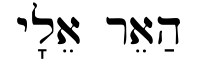 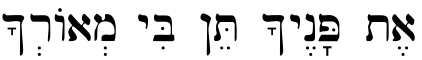 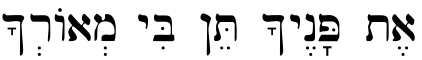 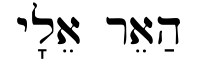 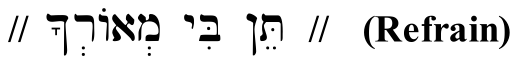 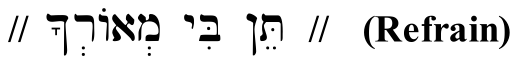 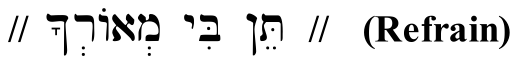 Your Face              unto me      shine          your Light      in me        Give
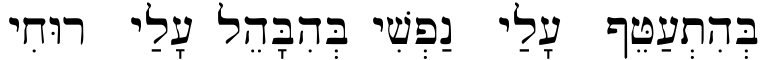 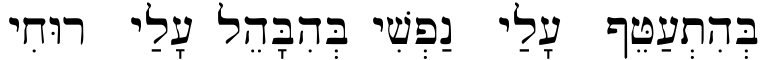 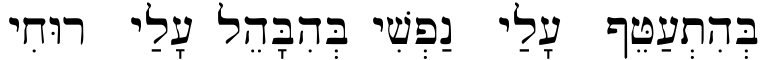 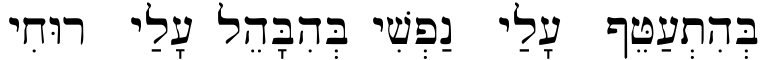 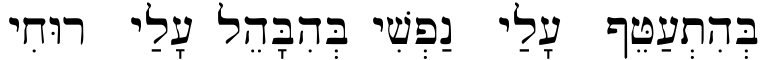 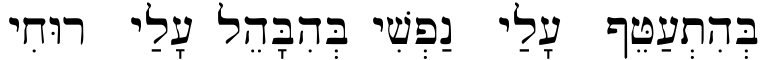 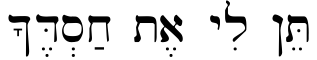 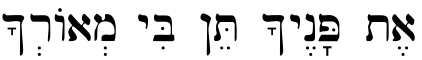 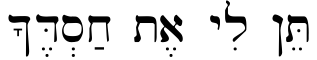 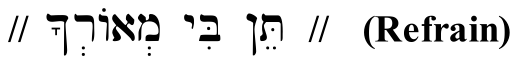 Your grace       to me  give my spirit  on me  in anguish     my life   on me   ebbing away
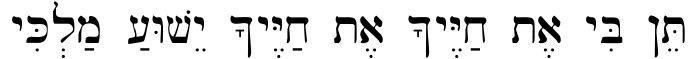 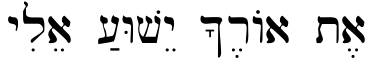 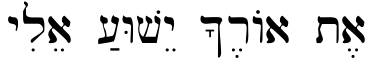 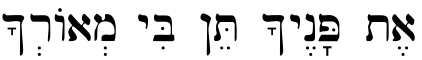 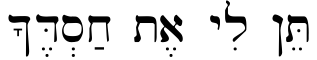 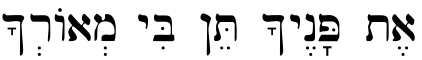 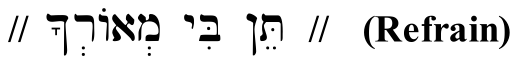 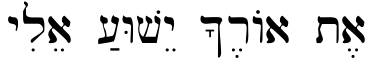 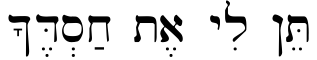 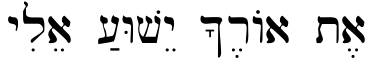 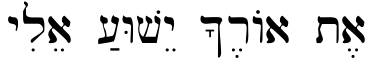 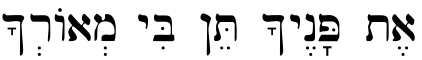 my King   Yeshua     your Light         your grace           to me  give   to me  Yeshua   your Light
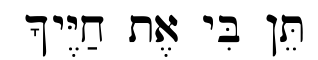 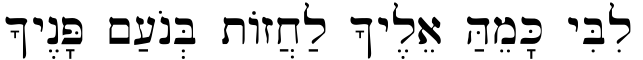 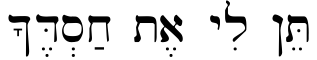 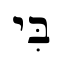 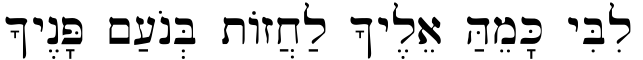 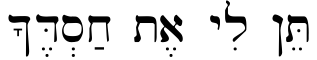 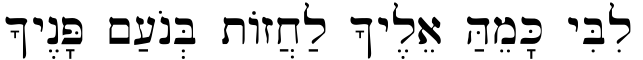 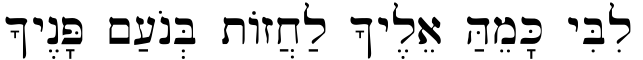 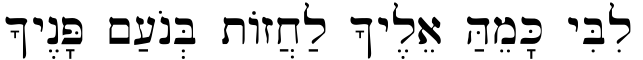 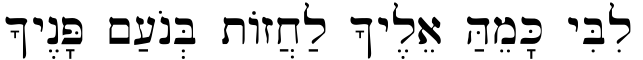 Your Life           in me    give    your face   beauty     to behold     unto you   longs for   my heart
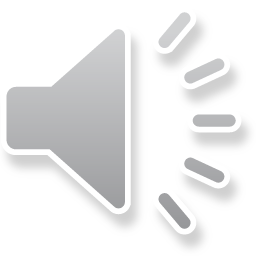 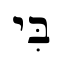 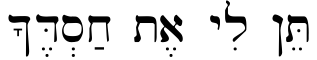 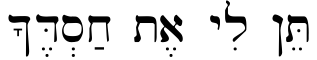 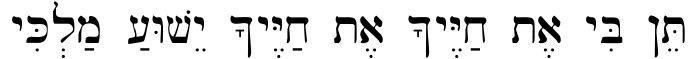 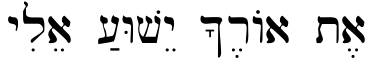 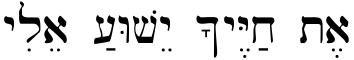 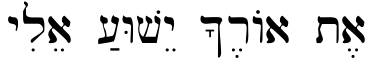 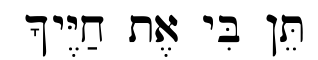 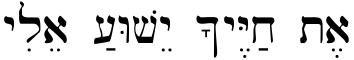 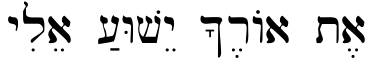 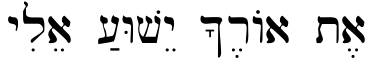 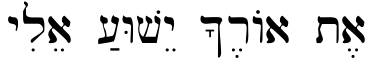 my King   Yeshua   your Life       your Life      in me  give   to me     Yeshua    your Life
Text: Give Your light in me. Make Your face shine upon me.   When my life is ebbing away, when my spirit is in anguish in me, Give me Your loving kindness, Your light. Jesus, my God.   My heart longs for you to behold the beauty of Your face. Give me Your life. Jesus, my God. Give me Your life. Jesus, my King.
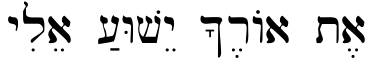 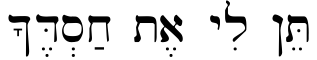 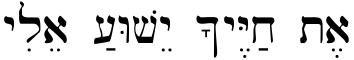 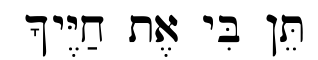 Give me your Light
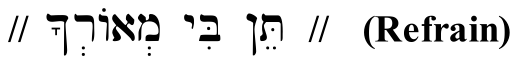 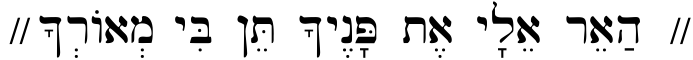 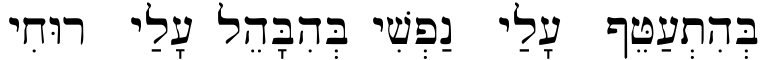 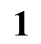 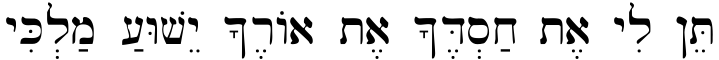 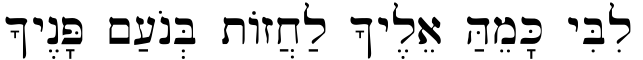 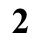 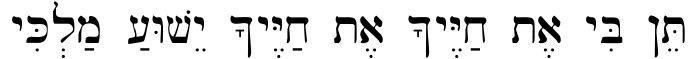 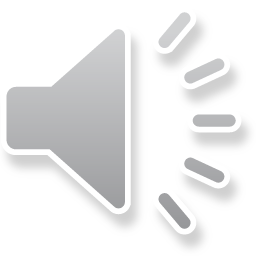 // Ten bi me-or-kha //   // Ha-er e-lay et pa-ne-kha ten bi me-or-kha // 
Be-hit-a-tef a-lay naf-shi be-hi-ba-hel a-lay ru-khi  Ten li et khas-de-kha et o-re-kha
     Yeshua Eli   Ten li et khas-de-kha et o-re-kha Yeshua Mal-ki
Li-bi ka-me-ha e-ley-kha la-kha-zot be-no-am pa-ne-kha  Ten bi et kha-ye-kha 
     et kha-ye-kha Yeshua Eli  Ten bi et kha-ye-kha et kha-ye-kha Yeshua Mal-ki